Bociany 2024
Emma hrončeková 
Vii.c  zš.m.r štefánikalučenec
Prečo práve bociany?
Tento rok som sa rozhodla pozorovať prvýkrát bocianie hniezdo na konci obci Kalinovo. Chcem, aby sa ľudia dozvedeli viac o týchto úžasných vtákoch. ID číslo hniezda: 5117
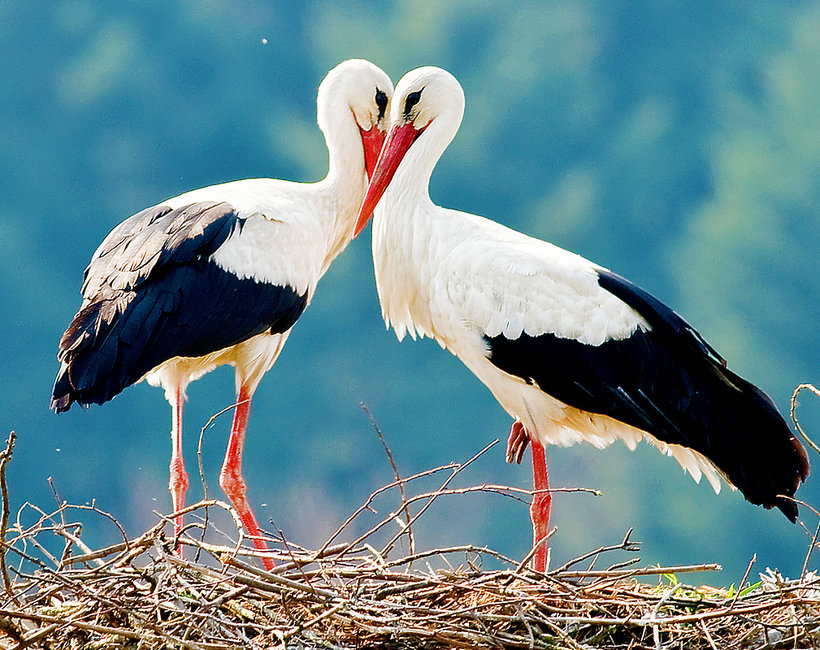 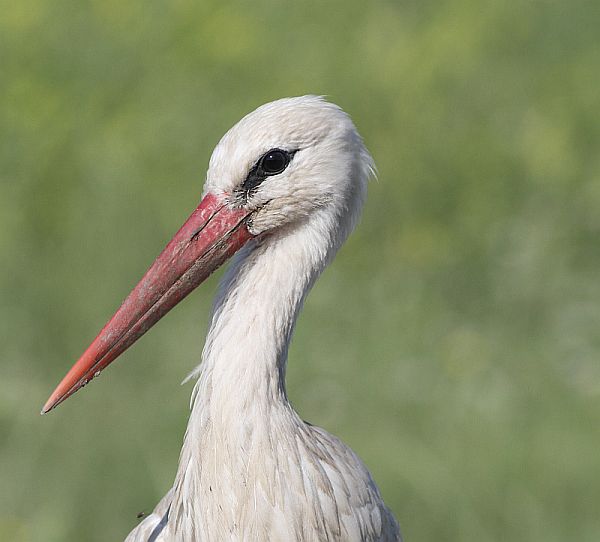 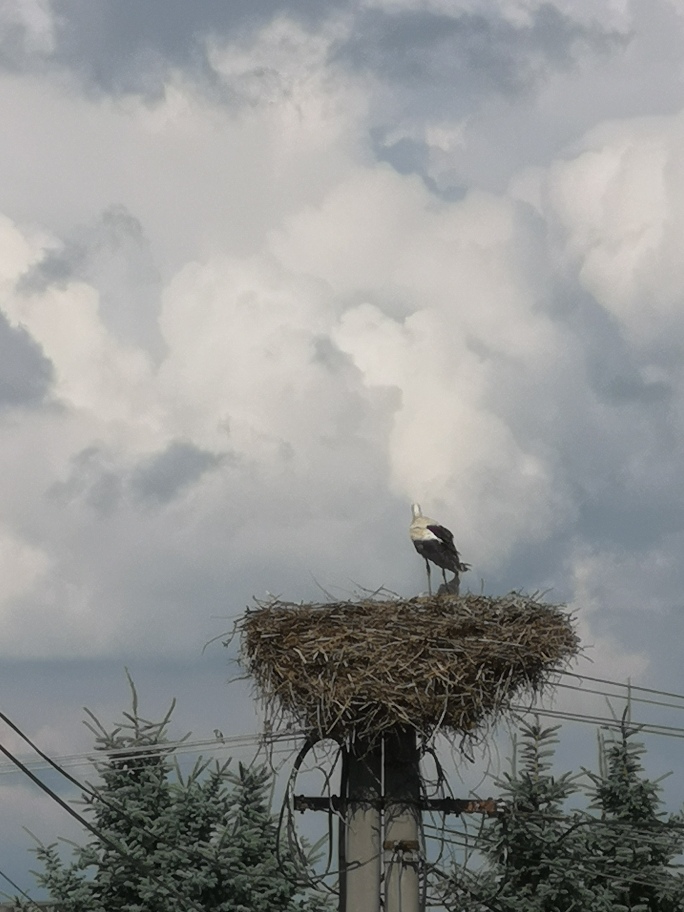 Prílet
Prvý bocian priletel koncom marca. V hniezde sa hneď udomácnil asi ako po minulé roky. Samička priletela po pár dňoch. V hniezde vidím zatiaľ len samca.
Apríl
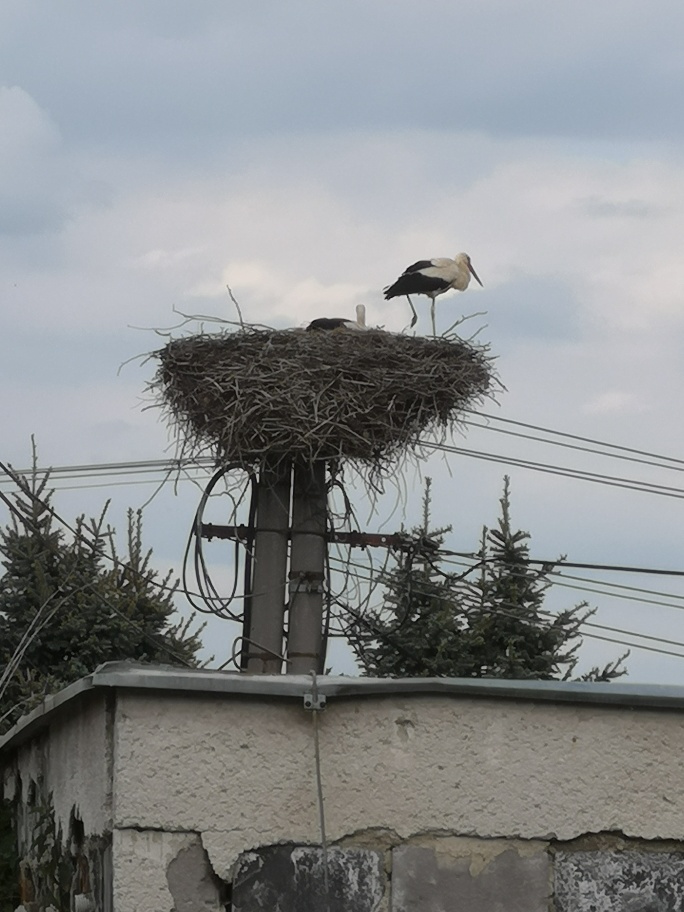 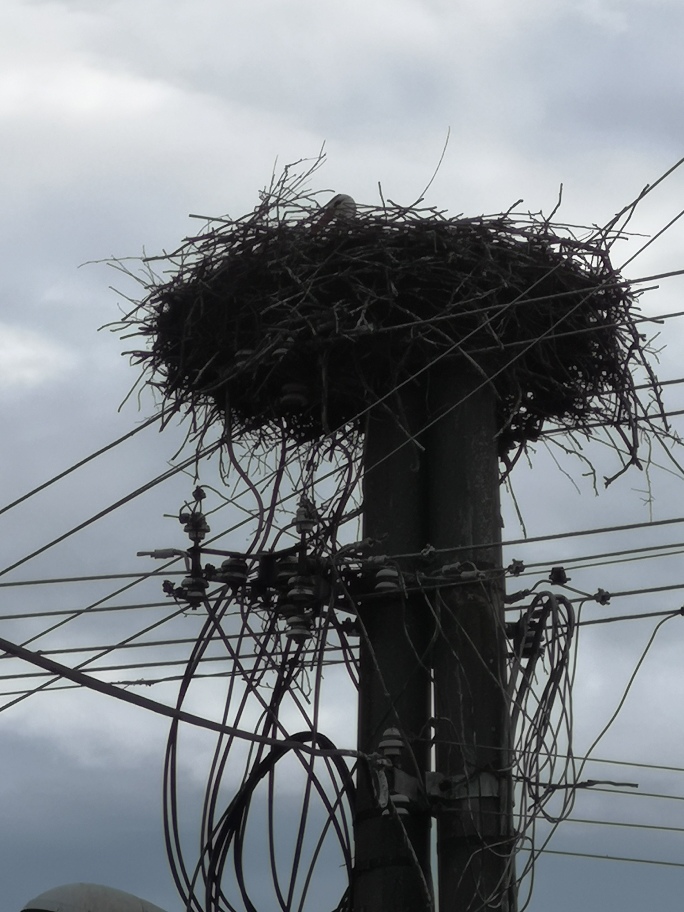 Párenie prebehlo takmer hneď po udomácnení. Podarilo sa mi odfotiť samicu sediacu na vajíčkach.
Liahnutie
Zhruba koncom mája som prvýkrát zahliadla malých bocianov. Tento rok sa vyliahli dve zdravé mláďatá. Mláďatá boli sfarbené do siva.
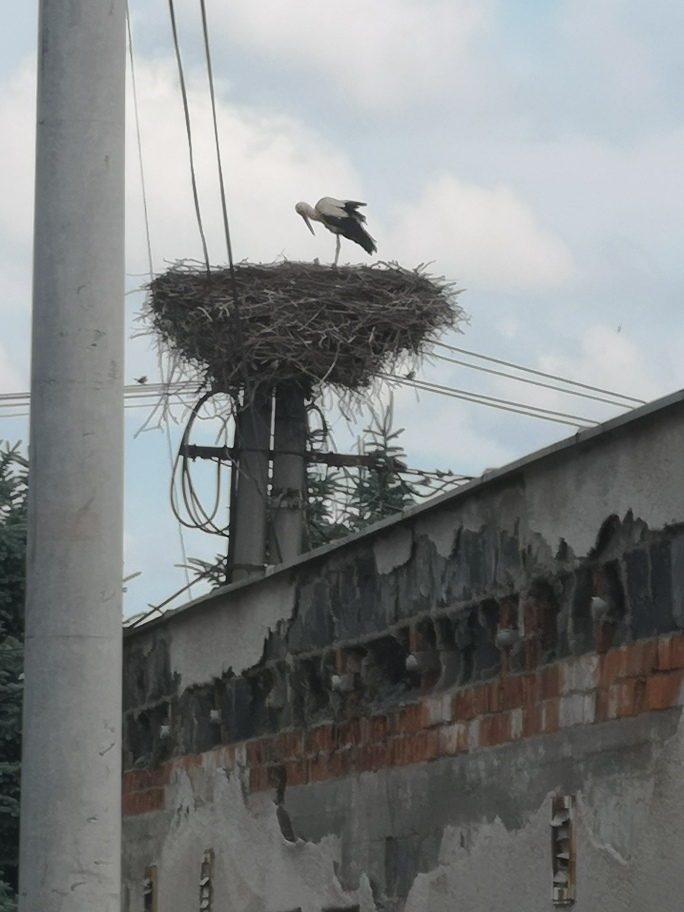 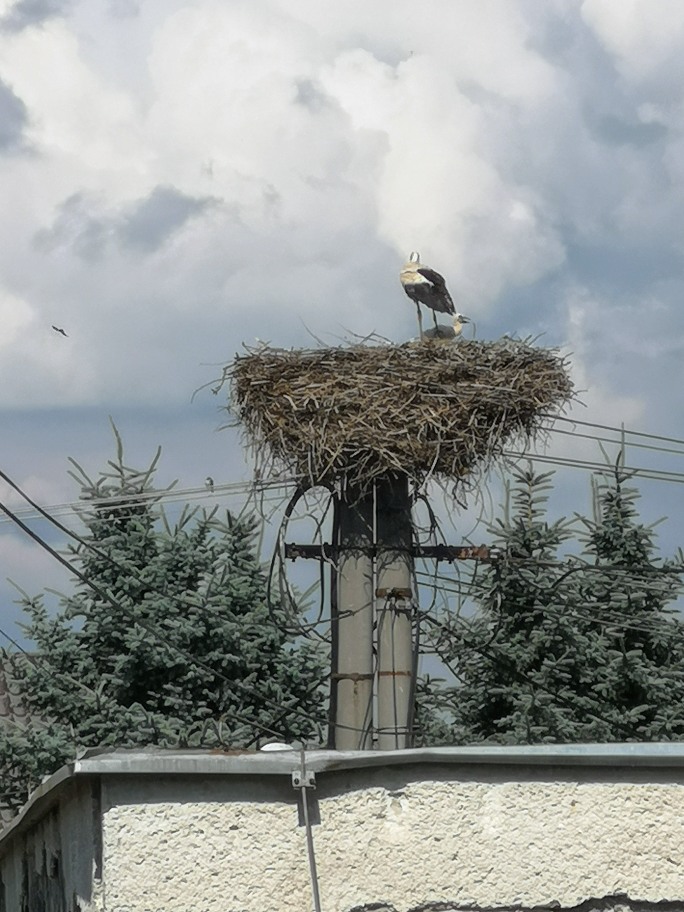 Potrava
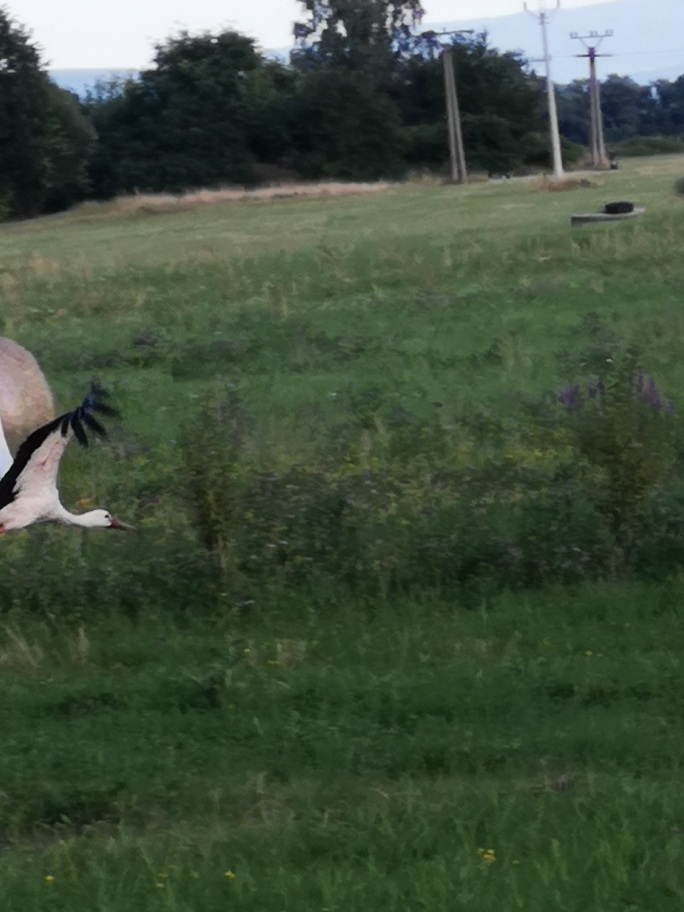 Bociany si lovili potravu pri neďalekej lúke v blízkosti rieky Ipľa. Podarilo sa mi ich vyfotiť pri love.
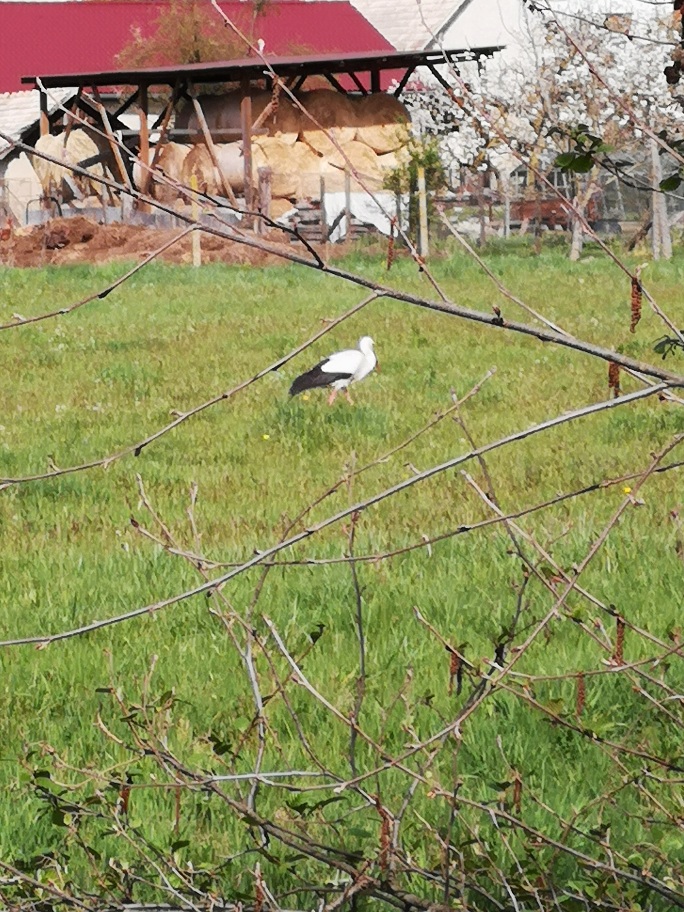 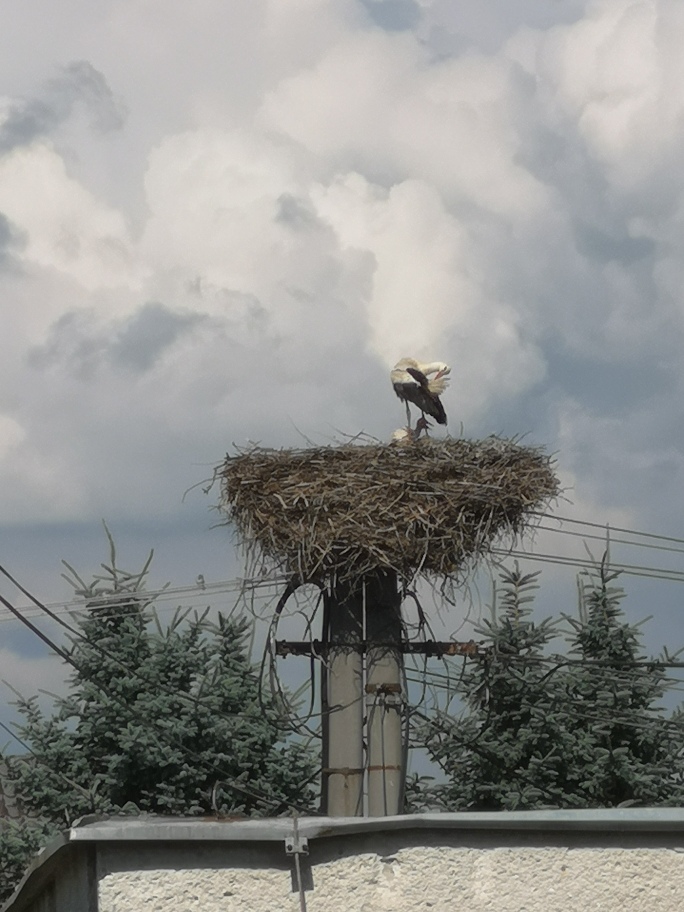 Máj
V máji sa bocianí rodičia vzorne starali o svoje mláďatá. Na fotkách je už kúsok viditeľné že mláďatá podrástli.
Jún
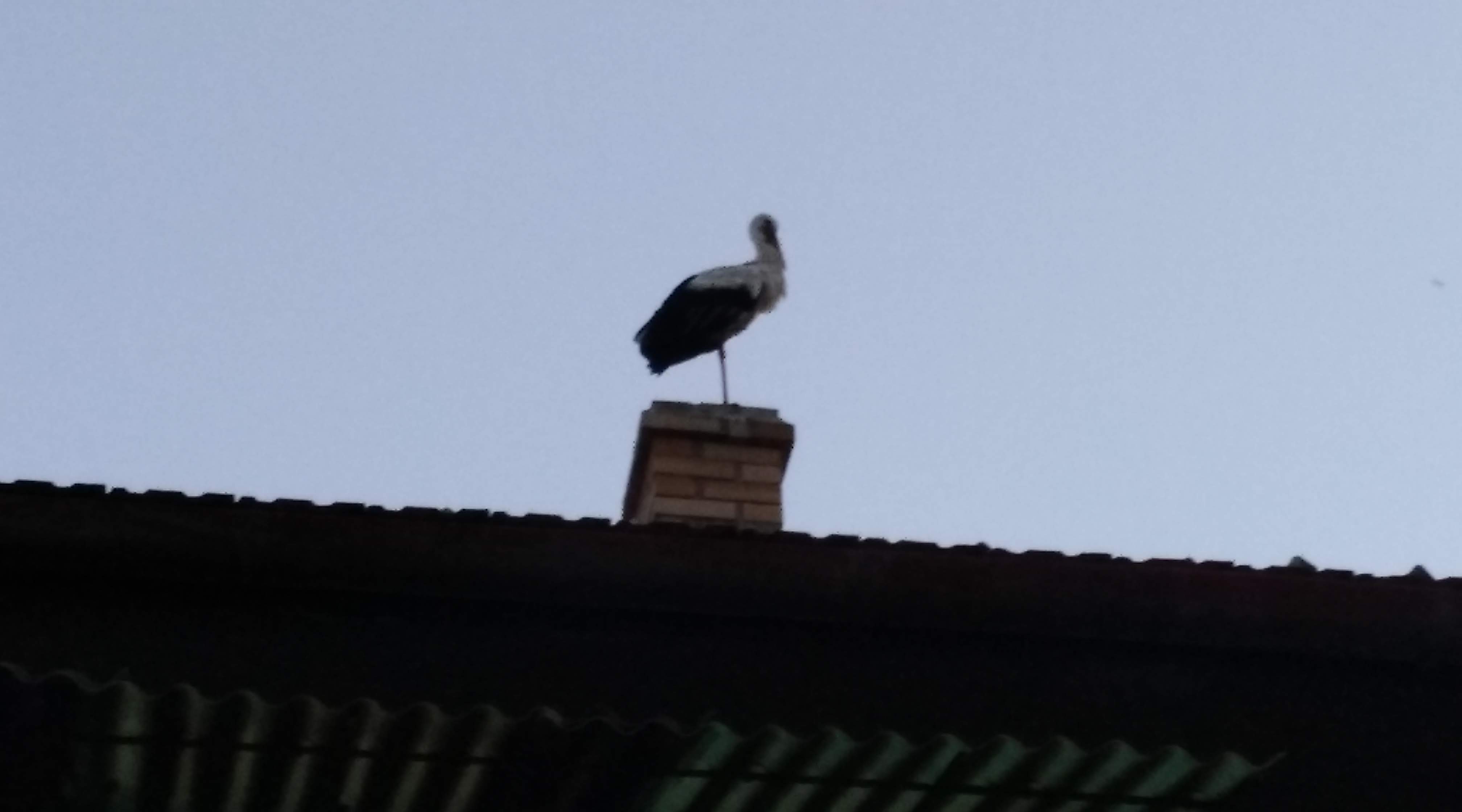 Pre nás začali letné prázdniny, ale  malé bociany sa zlepšujú v lietaní, aby boli schopné na odlet z hniezda. Bocianí rodičia často oddychovali na komíne susedného domu.
Júl
V júli už bolo vidieť, že sa mláďatá veľmi začali podobať na svojich rodičov, už sa aj zdokonalili v lietaní.
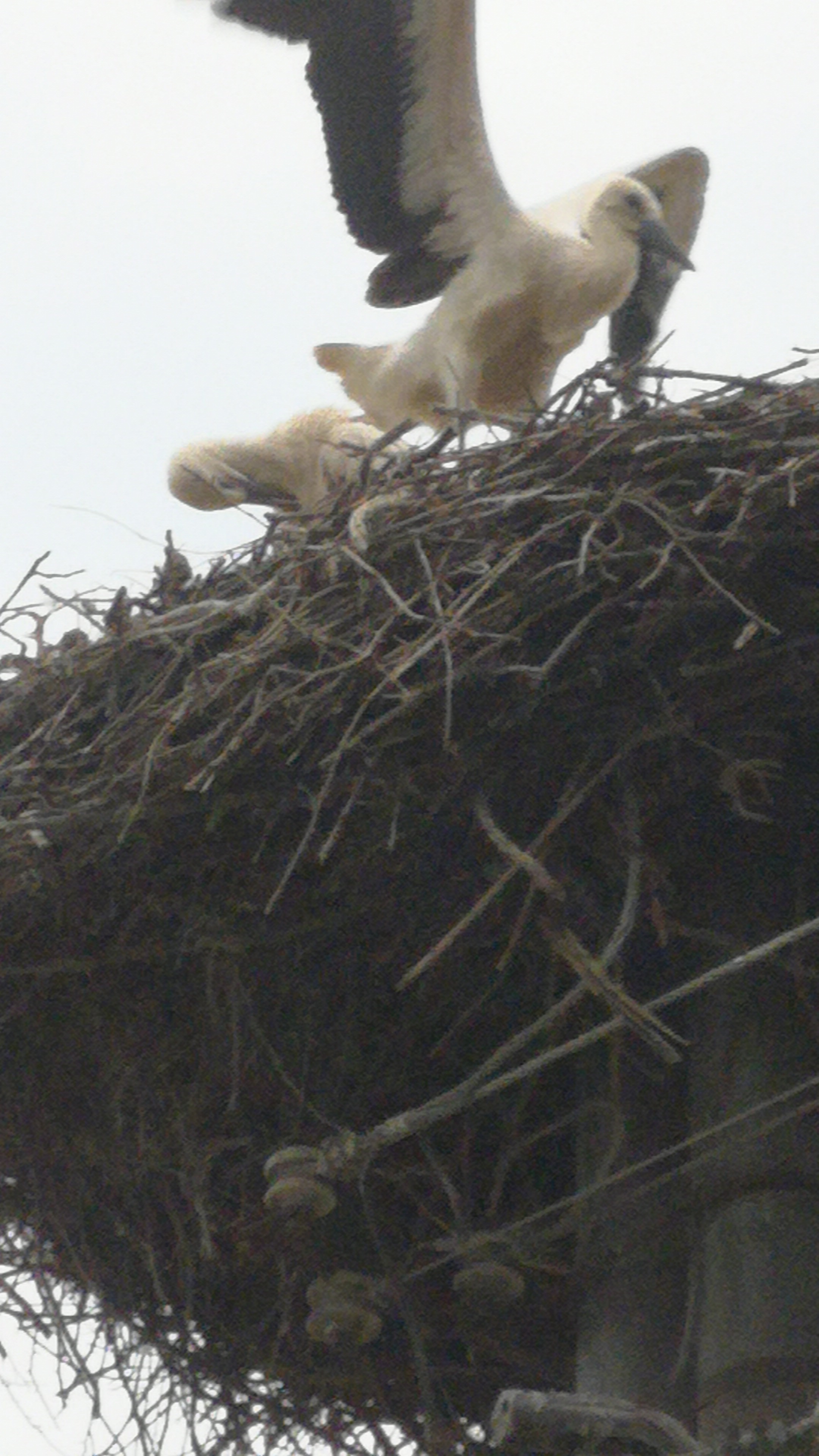 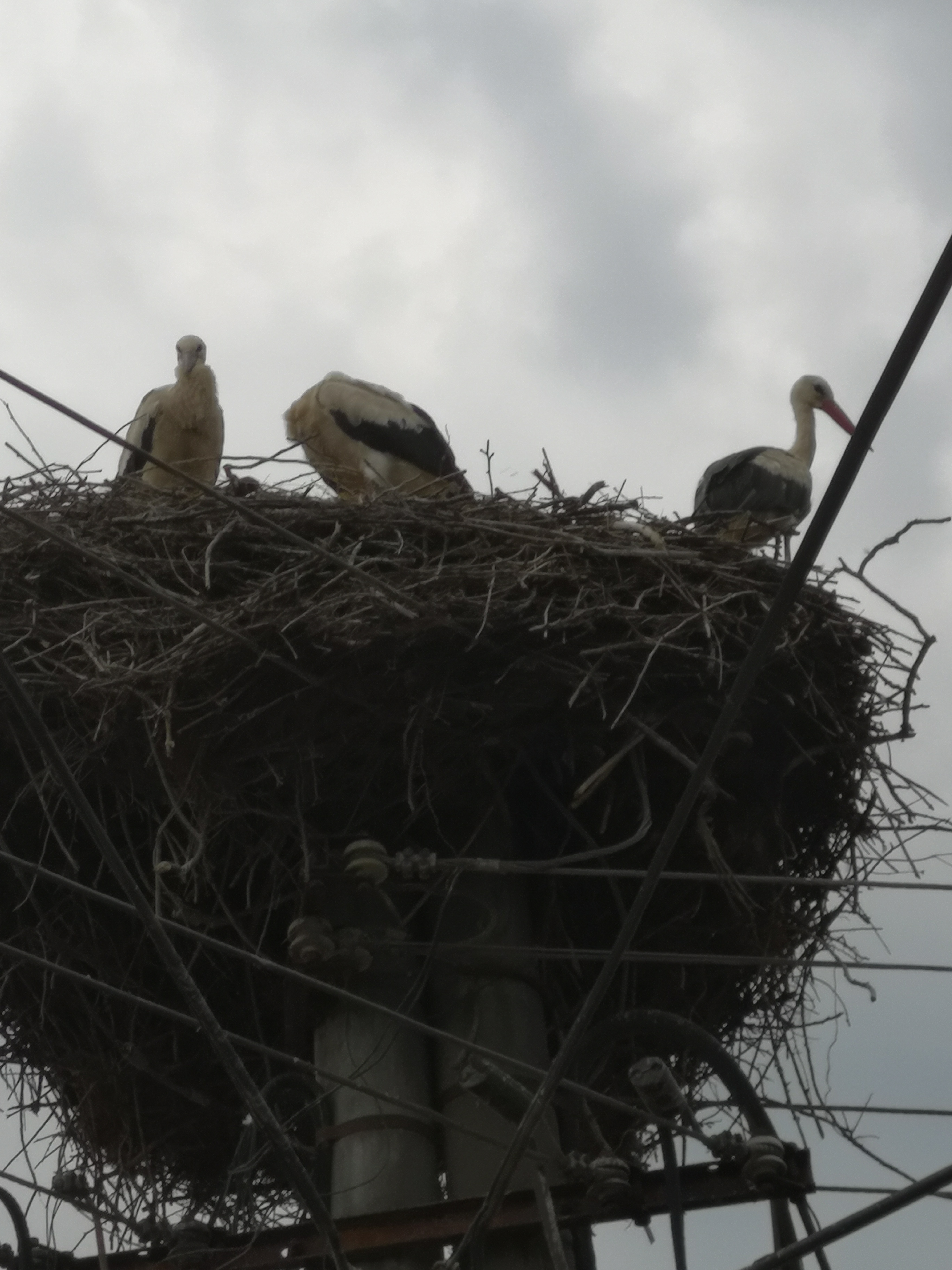 Odlet
Koncom augusta som našla prázdne hniezdo, bola som smutná, ale ja viem, že sa vrátia
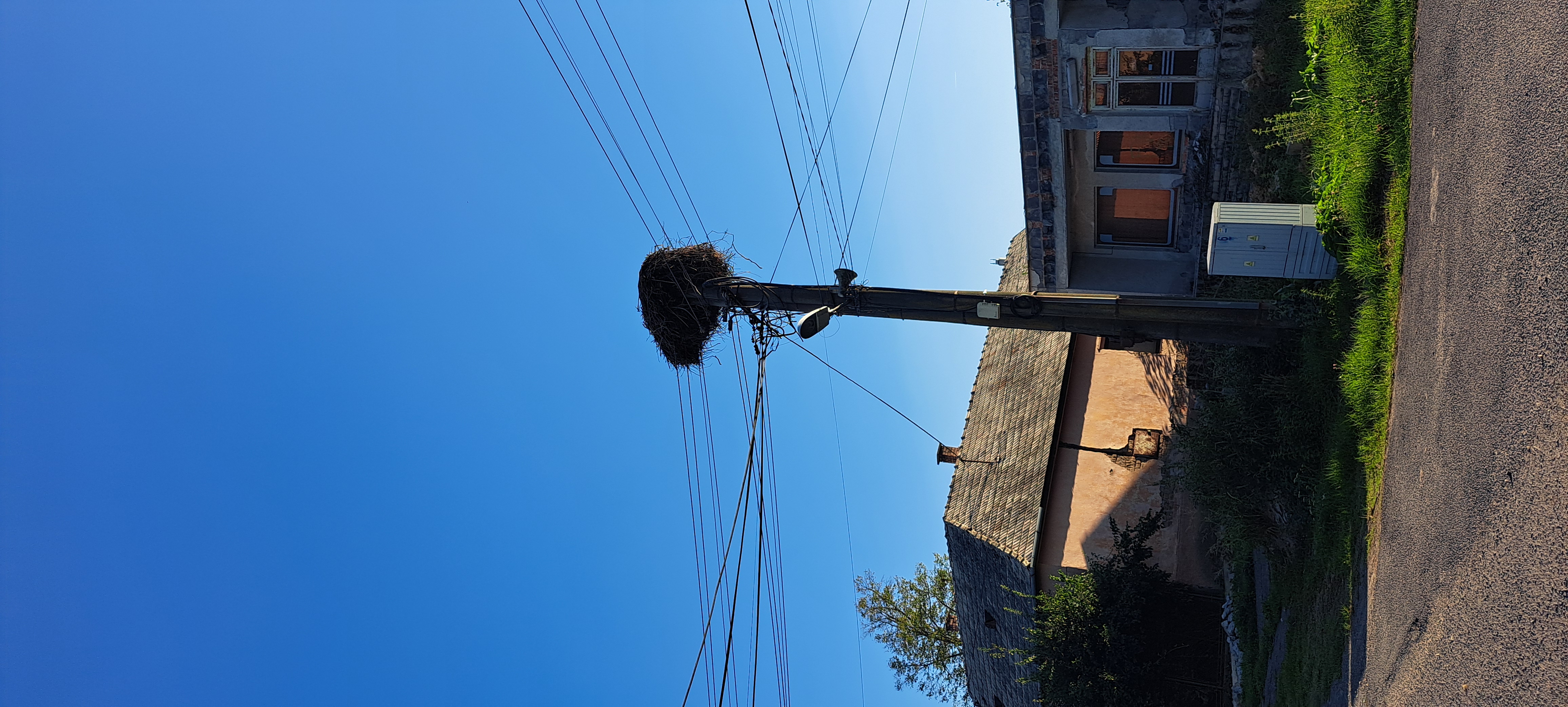 Záver
Moje prvé pozorovanie bocianov dopadlo z môjho pohľadu dobre. Tento rok sa bocianom podarilo vychovať dve krásne mláďatá. Dúfam, že aj budúci rok budem mať možnosť ich pozorovať a zapojiť sa do tejto úžasnej súťaže.
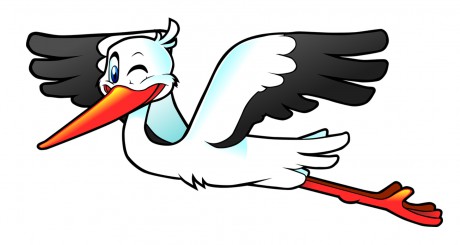